In Christ
Baptism in the New Testament
Matthew 22:1-14
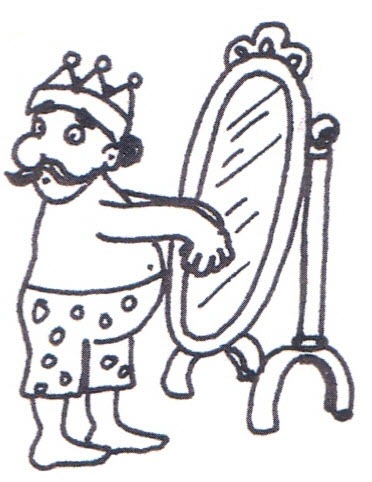 Wearing the wrong clothes
A Question for Thought:
What is the most common phrase in the New Testament to describe a saved person?
A Question for Thought:
What is the most common phrase in the New Testament to describe a saved person?

In Christ

164 times in Paul alone.
Another Question:
How does one get into Christ?
Another Question:
How does one get into Christ?

Answer: Baptism!!!

Nothing else in the entire NT is connected with getting into Christ except baptism.
	Pray into Christ?
	Believe into Christ?
	Repent into Christ?
If We are in Christ, How and when did we get into Christ?
Gal 3:26  Baptized into Christ

Romans 6:4 Baptized into Christ

Believe into Christ?
Repent into Christ?
Pray into Christ?
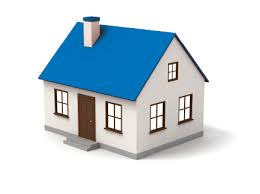 How do you get in there?
You were out here
In Christ
Romans 6:1-7

The man had not been buried with Christ.

The man had not been united with Christ in his resurrection.

The man had not been freed from sin.
A Trick Question:
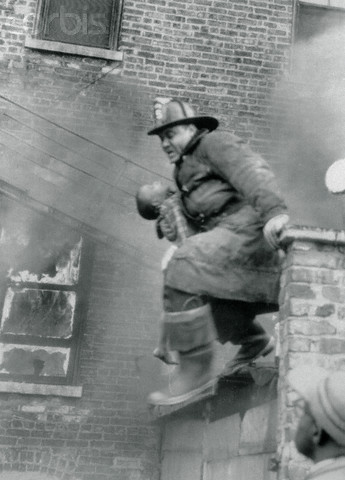 Are we saved by baptism?

Answer:  yes and no

1 Peter 3:21-22

Illustration:  A child in a burning building.
An Easy Question:
Is baptism how we are saved?
An Easy Question:
Is baptism how we are saved?

NO!!!!!

Romans 3:21-16 …through faith in his blood.

Rev 7:13-14  Clothes washed in the blood of the lamb
So What Is Baptism. Biblically?
It is when we are saved.  It is when we get into Christ.

Illustration:  Marriage
What if you weren’t married?
What if you weren’t baptized?
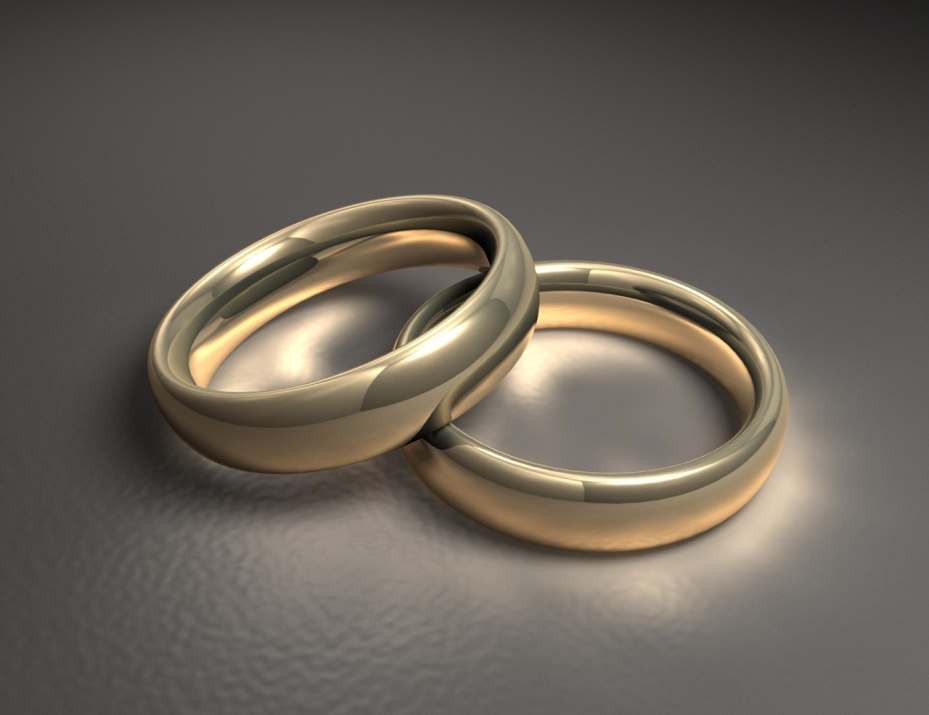 Acts 22:6-16
When were Paul’s clothes washed?

When he believed?  v. 8
When he repented?  v. 9
When he declared Jesus Lord? v.10
When he obeyed?  v. 11

When he was baptized!
Who Is the Man at the Banquet?
He is anyone who thinks they are saved but are not—who is at the banquet and falsely believes he/she is wearing the correct clothes.

He is a lot of people we meet!!!!
What Should We Do?
What would you do if there were some people in a burning building?

We can’t be sentimental about this.
Why does it matter?
Essential vs important vs unimportant doctrines. 

Any teaching relevant to salvation is, by definition an essential teachin.
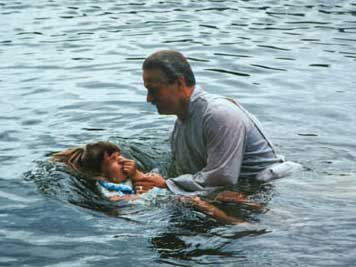 A Brief History of Baptism
In the Book of Acts

Church Fathers

Catholicism

Reformation

The Sinner’s Prayer
Conversion Accounts in Acts
X = stated      * = implied
A Ridiculously Brief History of Baptism
Epistle of Barnabas  AD 110  
We indeed descend into the water full of sins and defilement.  However, we come up, bearing fruit in our heart…
Shepherd of Hermas  AD 95
The seal, then, is the water.  They descend into the water dead, and they arise alive.
Irenaeus of Lyon AD 185
This class of men have been instigated by Satan to denial of that baptism which is regeneration to God.  Thus they have renounced the whole faith.
Tertullian of Carthage AD 205
Without baptism salvation is attainable by no one.
History of Baptism (cont.)
2nd Century:

Catachumens
Fasting prescribed
Baptism delayed
Three immersions
Annointing with oil after baptism  chrism
Creed stated before baptism
History of Baptism (cont.)
Late 3rd Century:  infant baptism practiced by some, but not generally accepted (Cyprian of Carthage)

Late 4th century infant baptism encouraged (Augustine)
Augustine made baptism more than it was (a sacrament with power in and of itself, not requiring faith on the part of the believer)
380 AD:  “Baptize your infants.”

After AD 1000 sprinkling became a common practice
History of Baptism (cont.)
1500’s Luther, Zwingli and Calvin reject the Catholic idea of sacrament.  Faith alone salvation.   (James 2:14f)

Zwingli:  Baptism for Christians is like circumcision for the Jews.  It is a symbol of what God has already done—an outward sign of an inward grace.

1800’s  Happy Predestination and the sinner’s prayer.  Salvation became completely disconnected from baptism.
Martin Luther:
“Away with James… His authority is not great enough to cause me to abandon the doctrine of faith [alone] and to deviate from the authority of the other apostles and the entire Scripture.”  St. James’ epistle is really an epistle of straw, compared to these others (Romans, Galatians, John) for it has nothing of the nature of the gospel about it.”
Evangelicalism Develops
John Wesley and Jonathan Edwards:  Required a dramatic conversion experience  1740s

Charles Finney 1835-1875 
Happy Calvinism and  The Mourner’s Bench. Instantaneous conversions
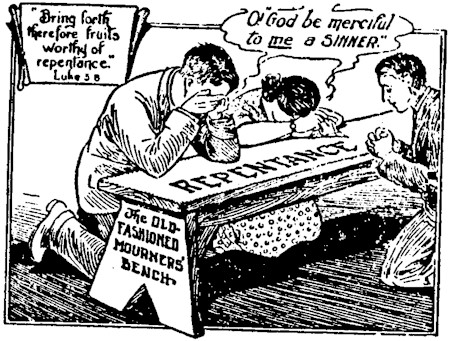 Charles FinneyHappy Calvinism
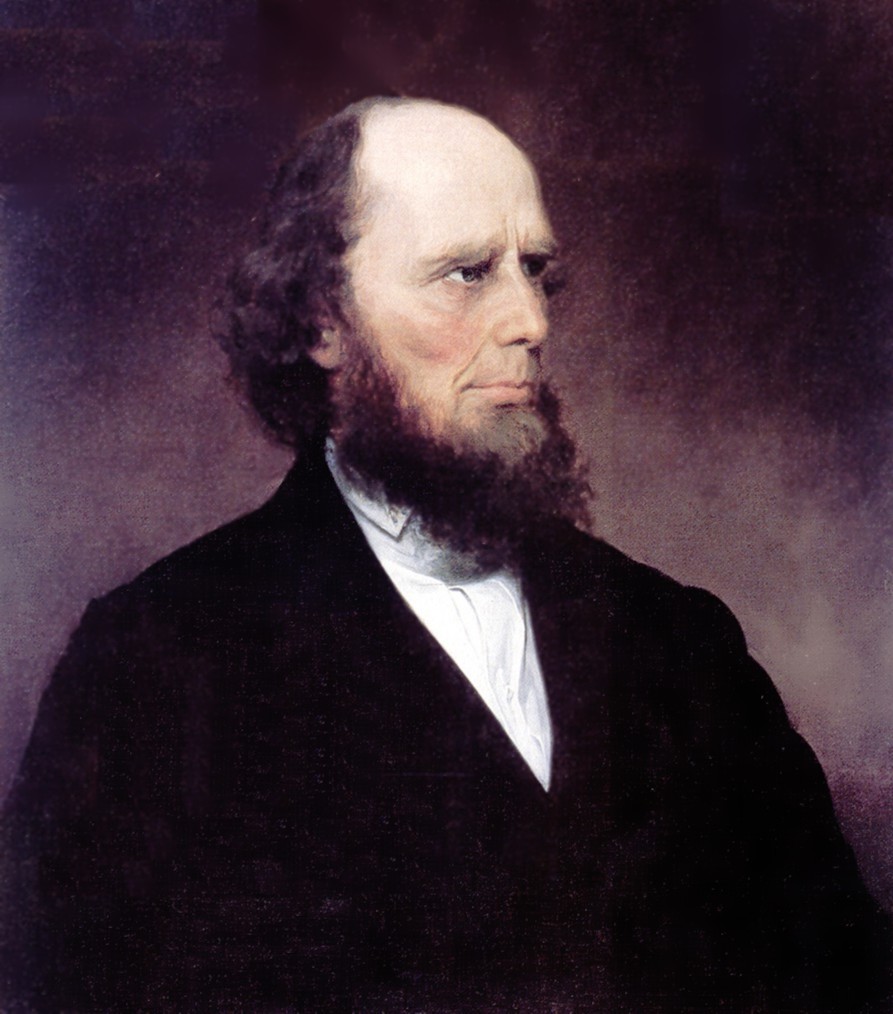 On baptism:  The church has always felt it necessary to have something of this kind to answer this very purpose. In the days of the apostles, baptism answered this purpose… It held the place that the anxious seat does now as a public manifestation of their determination to be Christians.”
Wow!
Charles Finney
Calvinism Becomes Evangelicalism
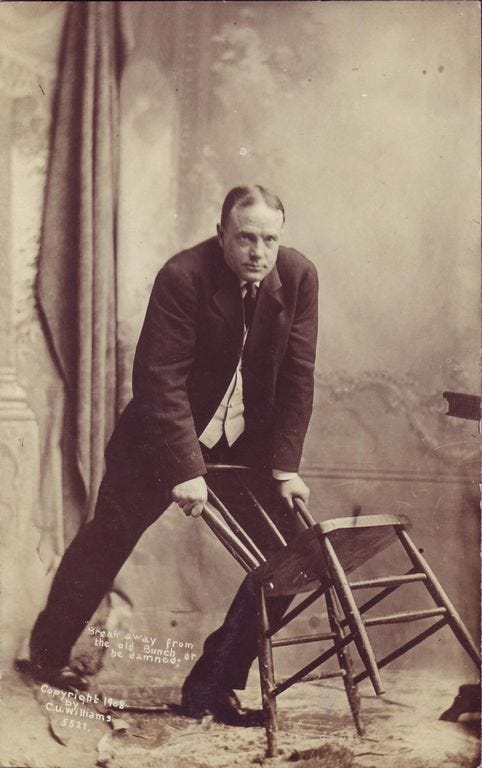 Early 1900’s

Billy Sunday

Tent Meetings and the Sawdust Trail.  

Praying/Accepting Jesus into your heart.

The Sinner’s Prayer
The Sinner’s Prayer
Never mentioned anywhere before the 19th century in the US.

Even evangelicals (such as Charles Finney) will admit that this was not taught in the early church..

Evangelicals as slowly coming around on the Sinner’s prayer (Francis Chan, etc.)
The Four Spiritual Laws
Billy Sunday early 1900s  The Sawdust Trail  The Sinner’s Prayer

Billy Graham 1950s

Billy Bright 1950s  The Four Spiritual Laws
The Four Spiritual Laws
1. God loves you and offers a wonderful plan for your life.
2. Man is sinful and separated from God. He cannot know and experience God’s love and plan for his life.
3. Jesus Christ is God’s only provision for man’s sin.Through him you can know and experience God’s love and plan for your life.
4. We must individually receive Jesus Christ as Savior and Lord: then we can know and experience God’s love and plan for our lives.
Defense of the Sinner’s Prayer/Praying Jesus into your heart
Thief on the cross.

Revelation 3:19-20

John 3:16
The Thief on the Cross
Today you will be with me in paradise.

Is Paradise heaven?

Did he receive the Holy Spirit?

Was he saved in the NT sense?
Revelation 3:20
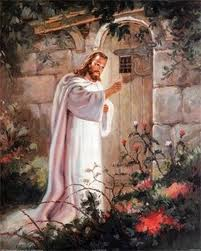 Q:  Who is Jesus speaking to?

Q: What is he talking about?

Q: Is this passage relevant to how one is saved?
John 3:16
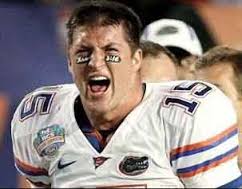 Whoever believes in me will inherit eternal life.

What is the definition of belief?  Faith only?

Eph 2:8-10  …not by works
Amen!

Is baptism a work?
Is Baptism a work of man?
Is belief a work?  John 6:29  Yes, sort of.

Is repentance a work?   Yes

Is confession a work?  Yes, sort of.

Is baptism a work?  No
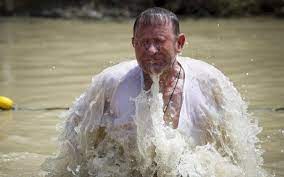 What kind of faith saves us?
Faith alone?

James 2:14-26     Apparently not.

James 2:26  Faith without deeds is dead.

Clearly, faith that is without deeds is not the kind of faith that will “save” us.